Топ-10 мифов о еде. 
Чтобы похудеть нужно выбирать продукты с низким содержанием жира – МИФ?!






Участники: Клеваева Юлия Геннадьевна
Улитенкова Виктория Васильевна
(ulitenkova@yandex.ru)
Многие люди уверены в том, что жирная пища вредна. В ней много холестерина и калорий, приносящих урон организму и фигуре. И заменяют эти продукты на обезжиренные. Но так ли все на самом деле?
Боитесь жира?!
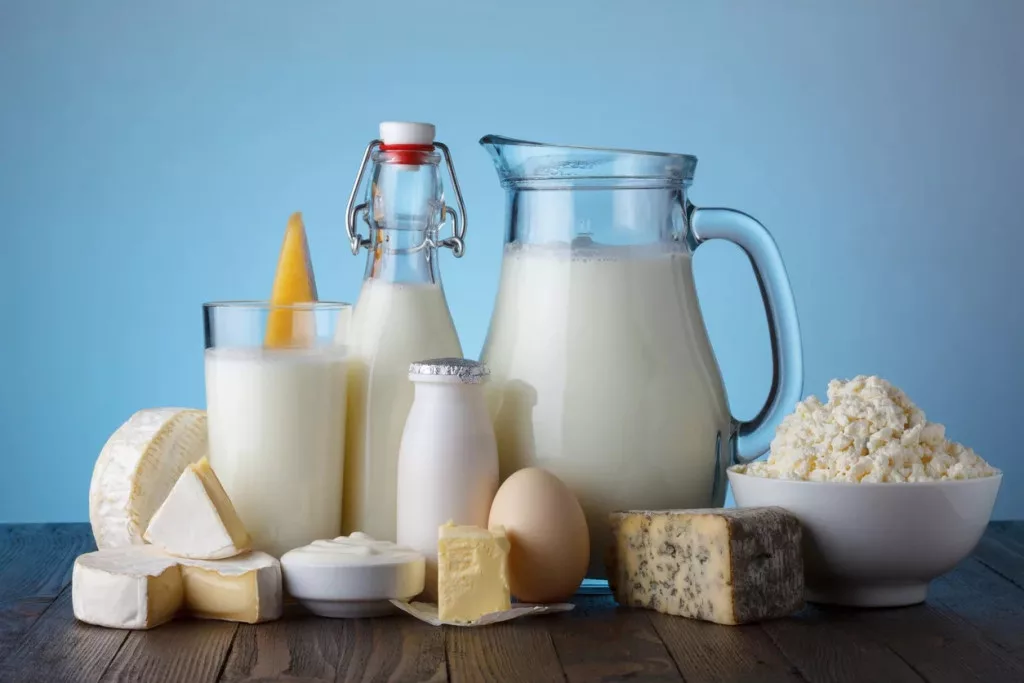 Жиры (особенно ненасыщенные) необходимы человеку для поддержания большинства жизненно важных функций: они поддерживают эластичность кровеносных сосудов, образуют оболочку нервных волокон, стимулируют выработку коллагена, что препятствует раннему старению кожи. Кроме того, жир — отличный источник энергии.
Почему нам нельзя питаться только обезжиренными продуктами
Что нужно знать…
1) Обезжиренные продукты или продукты с заниженным содержанием жира содержат химикаты, которые добавляют, чтобы конечный продукт хоть отдаленно пробовался на вкус, так же как и его полноценная версия. Это и соль (вредная белая столовая, а не полезная морская или гималайская), сахар или высоко фруктозный сироп, ГМО крахмал, глутамат натрия и т.д.).
2) Обезжиренные продукты содержат намного больше углеводов, чем жиров, в результате — Вы не чувствуете себя сытыми, сахар в крови резко скачет, что приводит к желанию употреблять в пищу сладкое.
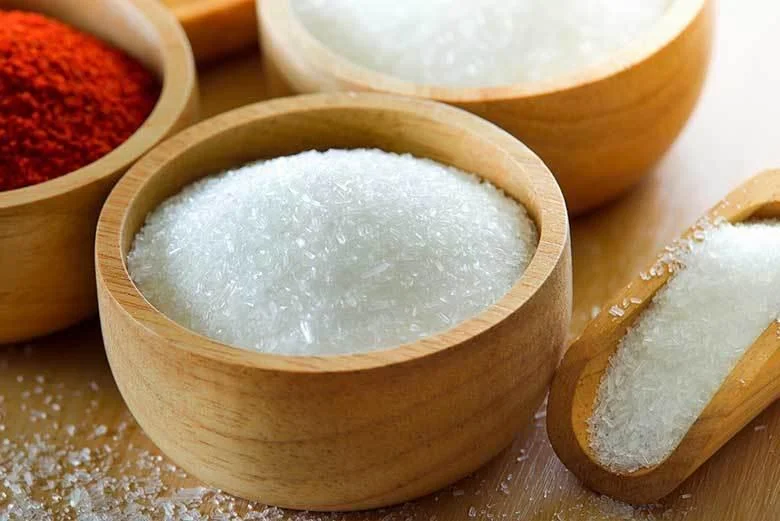 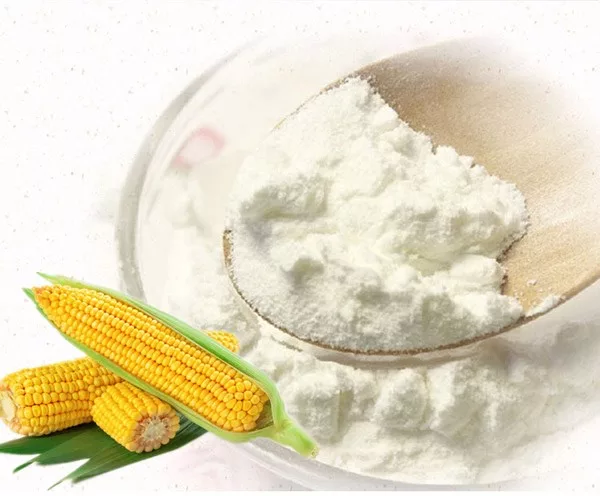 Желчь секретируется на жир. Если вы избегаете жиров, то ваша желчь стоит, что может привести к образованию камней в этом числе.
Основные виды полезных молочных продуктов
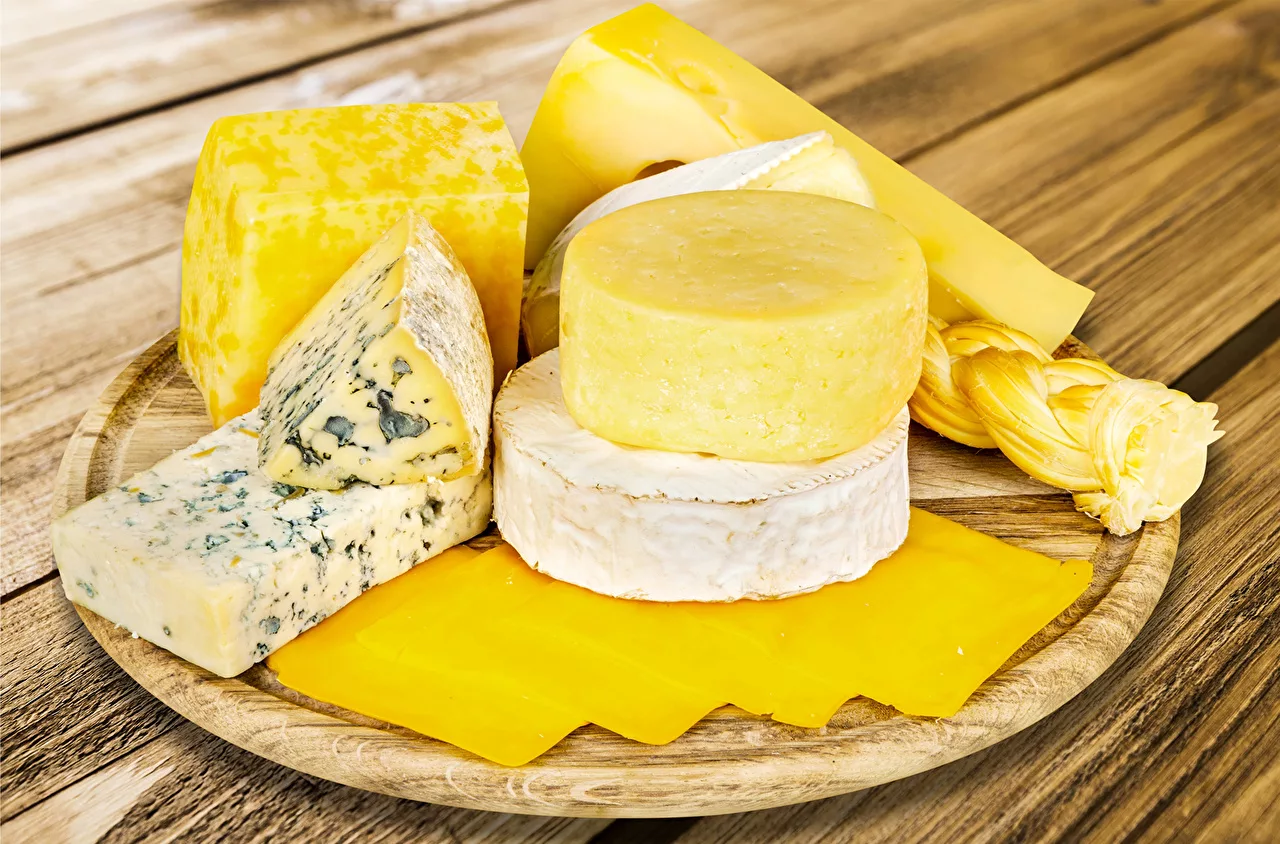 Стоит ограничить количество употребляемого в сутки цельного молока и кефира (до 200-300 мл), а также твердого сыра (до 30-50 г).Творог и мягкий сыр можно употреблять 3-4 раза в неделю в количестве около 100 г в сутки.
Кислое молоко и ряженка
Натуральные йогурты
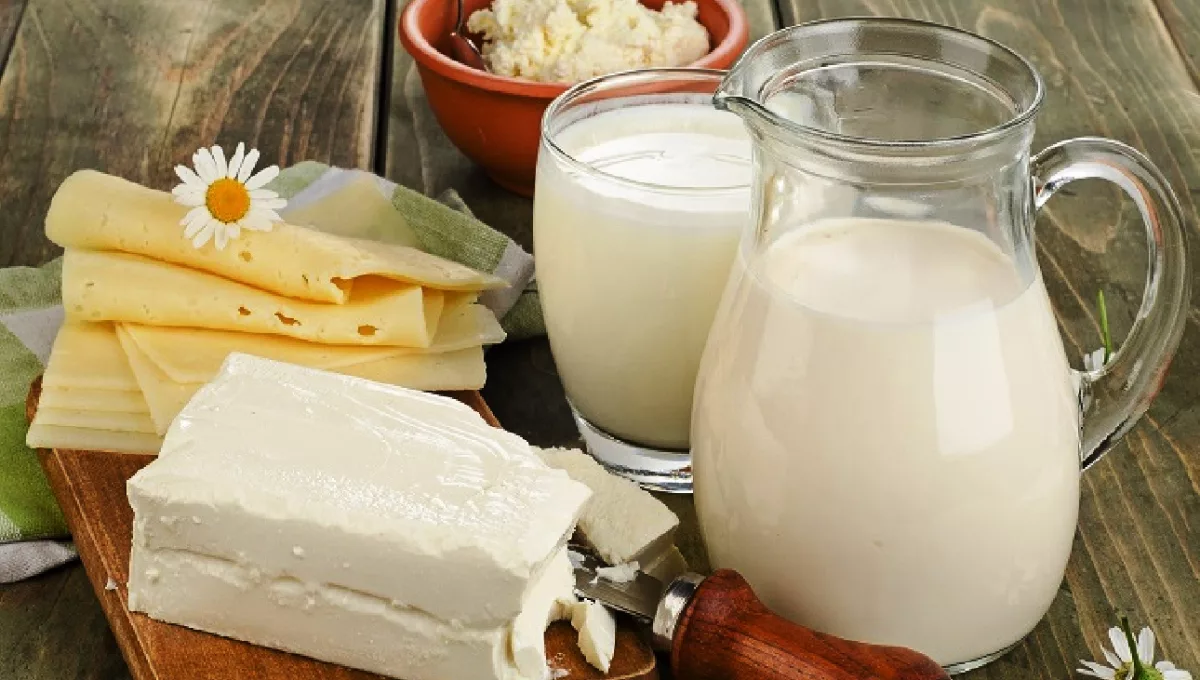 Кумыс, айран
Сыр
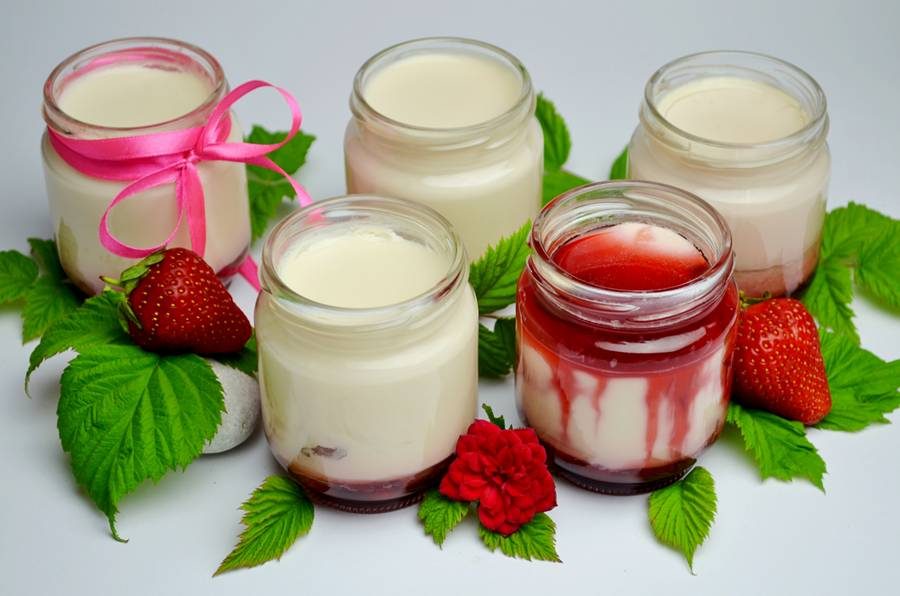 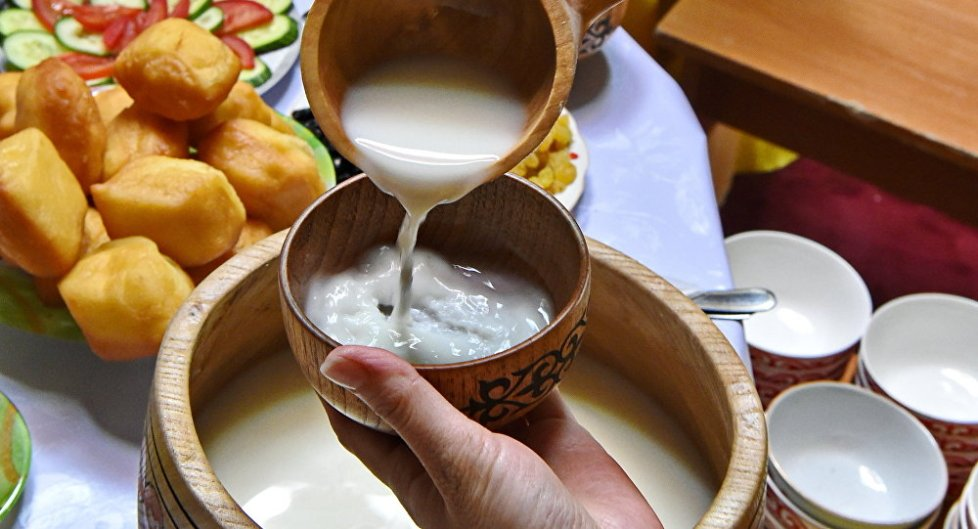 К чему приводит диета с пониженным потреблением жиров:
Вывод
Обезжиренные продукты не способствует похудению организма. Здоровому человеку не стоит отказываться от жиров. Хотя обезжиренные продукты считаются малокалорийными , их частое употребление приводит к лишнему весу и проблемам со здоровьем. Они вызывают чувство голода и желание чем-нибудь перекусить. Поэтому диетологи и врачи рекомендуют обращать внимание не столько на жирность продуктов, сколько на их натуральность и придерживаться сбалансированного питания.
Спасибо за внимание!